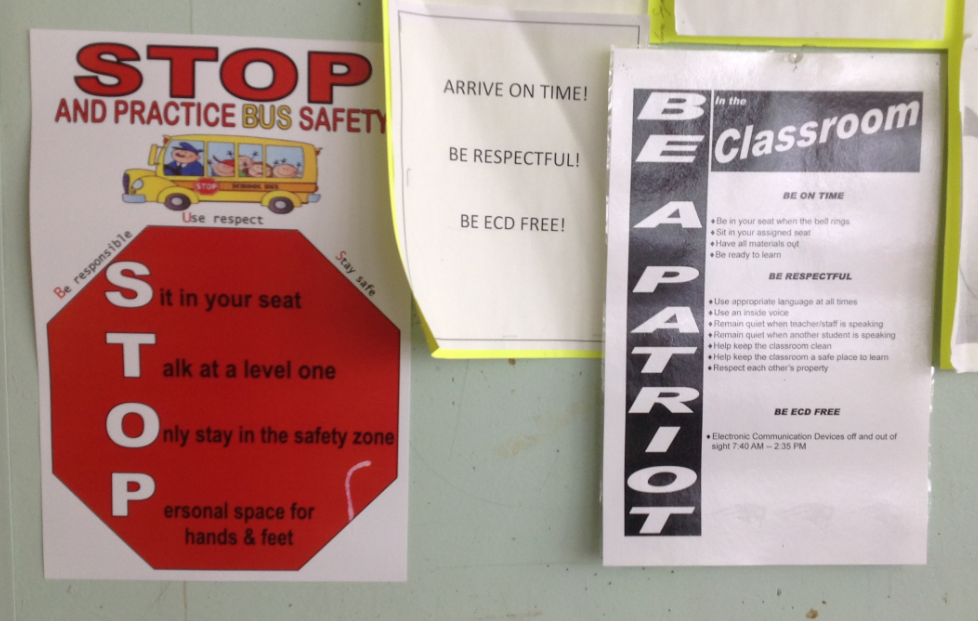 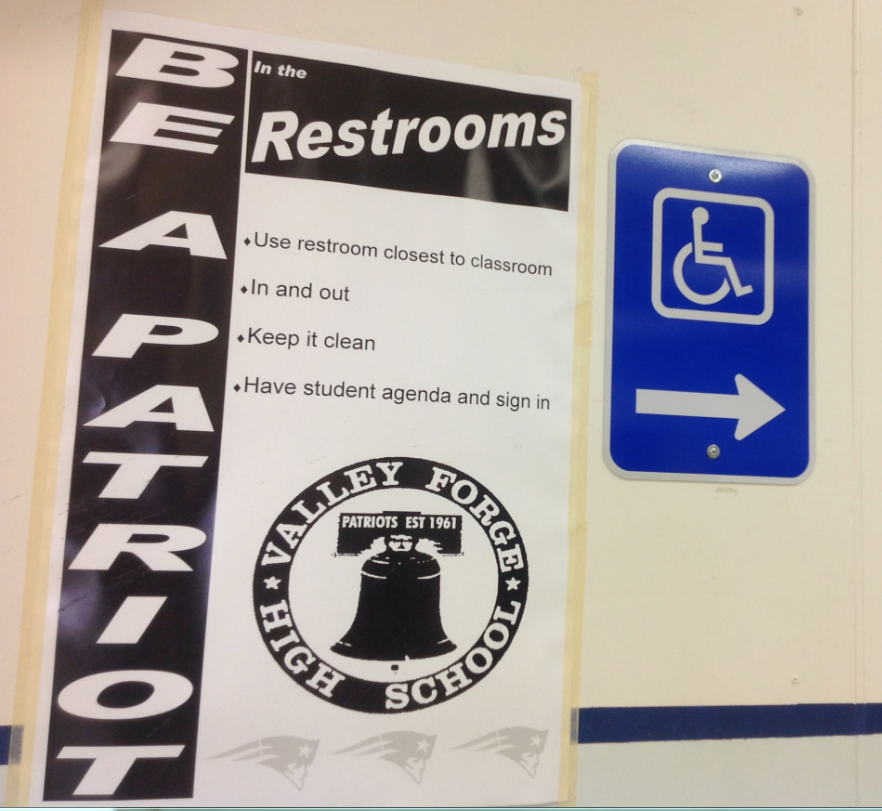 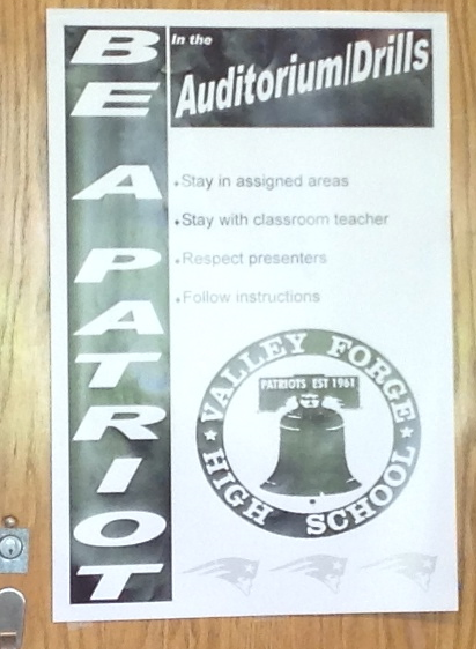 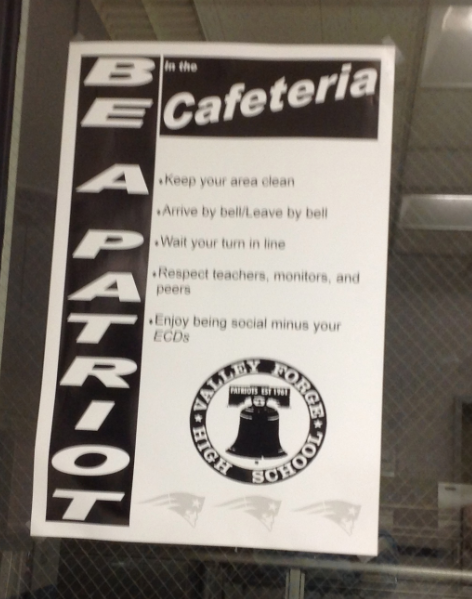 Valley Forge HS